Προοπτικές για την Ευρωπαϊκή Ναυτιλία 
στο πλαίσιο της Γαλάζιας Οικονομίας
Ημερίδα Γραφείου ΕΚ στην Κύπρο & ΤΕΠΑΚ
Στοχεύοντας στην Ανάπτυξη της Γαλάζιας Οικονομίας
Παρασκευή, 14 Οκτ. 2016
Βασίλης Δημητριάδης
Γενική Διεύθυνση Κινητικότητα και Μεταφορές 
-DG MOVE-
Ευρωπαϊκός εμπορικός στόλος σε αριθμούς
32% του παγκόσμιου στόλου είναι ευρωπαϊκής ιδιοκτησίας 
    (μέση ετήσια αύξηση 7% κατά τα τελευταία 15 χρόνια)


19% του παγκόσμιου στόλου υπό σημαία κράτους μέλους της ΕΕ
    (μέση ετήσια αύξηση 5% κατά τα τελευταία 15 χρόνια)
3Π: Πραγματικότητες-Προκλήσεις-Προοπτικές
Οικονομική Κρίση		Μειωμένοι Ναύλοι	
	Περιβαλλοντικές Προκλήσεις	Ανταγωνισμός
     Νέες Τεχνολογίες	                          Εξειδίκευση/Δεξιότητες
           Πλεόνασμα Χωρητικότητας	                                       Τεράστια Πλοία
		                                  Υποδομές	Εναλλακτικά Καύσιμα
Πολιτική της ΕΕ για τις Θαλάσσιες Μεταφορές
Πολιτική της ΕΕ για τις Θαλάσσιες Μεταφορές
Έκθεση Ανασκόπησης  - Στόχοι
Εκσυγχρονισμός (modernisation)
Nομοθετικό πλαίσιο που να ανταποκρίνεται στον προβλεπόμενο σκοπό (fit for purpose)
Αύξηση της αποτελεσματικότητας και της ανταγωνιστικότητας των θαλάσσιων μεταφορών στην ΕΕ και της πλήρης αξιοποίησης του τομέα για περαιτέρω ανάπτυξη και απασχόληση.
Πολιτική της ΕΕ για τις Θαλάσσιες Μεταφορές
Έκθεση Ανασκόπησης – Τομείς Προτεραιότητας
Πολιτική της ΕΕ για τις Θαλάσσιες Μεταφορές
Θαλάσσια Ασφάλεια και Προστασία
Επιτεύγματα
Υιοθέτηση της 3ης Δέσμης Μέτρων για την Θαλάσσια Ασφάλεια
Ευρωπαϊκός Οργανισμός για την Θαλάσσια Ασφάλεια (EMSA)
Πλήρης νομοθετική κάλυψη ολόκληρης της αλυσίδας ευθύνης τόσο σε θέματα ασφάλειας όσο και σε θέματα προστασίας του θαλάσσιου περιβάλλοντος και των ακτών
Πολιτική της ΕΕ για τις Θαλάσσιες Μεταφορές
Θαλάσσια Ασφάλεια και Προστασία
Προοπτική
Επαναξιολόγηση του νομοθετικού πλαισίου και επιβεβαίωση ότι ανταποκρίνεται στον σκοπό μέσα από ελέγχους καταλληλότητας και αποδοτικότητας
Περαιτέρω ενίσχυση της τεχνικής υποστήριξης που παρέχει ο Ευρωπαϊκός Οργανισμός Θαλάσσιας Ασφάλειας στις Ναυτιλιακές Διοικήσεις των Κρατών Μελών
Ενισχυμένη και πιο συντονισμένη συνεργασία όλων των Οργανισμών της ΕΕ που συμμετέχουν σε υπηρεσίες ακτοφυλακής
Πολιτική της ΕΕ για τις Θαλάσσιες Μεταφορές
Θαλάσσια Ασφάλεια και Προστασία
Δημόσια Διαβούλευση
Public consultation on the fitness of EU legislation for maritime transport safety and efficiency
Περίοδος Διαβούλευσης: 07.10.2016-08.01.2017 
http://ec.europa.eu/transport/modes/maritime/consultations/2016-refit_en_en

Public consultation on the evaluation of Regulation 392/2009 on the Liability of Carriers of Passengers by Sea in the Event of Accidents
Περίοδος Διαβούλευσης: 29.07.2016-31.10.2016 
http://ec.europa.eu/transport/modes/maritime/consultations/2016-maritime-liability_en

3 public consultations regarding "women in transport"
Περίοδος Διαβούλευσης: 14.07.2016-31.10.2016 
 http://ec.europa.eu/transport/content/3-public-consultations-regarding-women-transport_en
Πολιτική της ΕΕ για τις Θαλάσσιες Μεταφορές
Ψηφιοποίηση & Απλούστευση Διαδικασιών
Επιτεύγματα
Ηλεκτρονική Διαβίβαση Δεδομένων μέσω Εθνικής Ενιαίας Θυρίδας (Οδηγία περί Διατυπώσεων Υποβολής Δηλώσεων για τα πλοία κατά τον κατάπλου/απόπλου από κοινοτικούς λιμένες)
Δημιουργία "Γαλάζιας Ζώνης" (Blue Belt) – μείωση τελωνειακών διατυπώσεων – βελτίωση της ανταγωνιστικότητας και ελκυστικότητας του τομέα – τόνωση απασχόλησης – μείωση περιβαλλοντικών επιπτώσεων
Εντοπισμός κοινοτικών εμπορευμάτων μέσω ενός ηλεκτρονικού δηλωτικού
θέσπιση νομοθετικού πλαισίου όσον αφορά την πρόσβαση στην αγορά λιμενικών υπηρεσιών και τη χρηματοοικονομική διαφάνεια των λιμένων
Πολιτική της ΕΕ για τις Θαλάσσιες Μεταφορές
Ψηφιοποίηση & Απλούστευση Διαδικασιών
Προοπτική
Πολιτική της ΕΕ για τις Θαλάσσιες Μεταφορές
Ψηφιοποίηση & Απλούστευση Διαδικασιών
Δεδομένα και Προοπτική
Το 74% των εμπορευμάτων που εισάγονται ή εξάγονται από την Ένωση διαμετακομίζονται μέσω λιμένων.
Το 37% των εμπορικών συναλλαγών εντός της Ένωσης διεκπεραιώνονται μέσω λιμένων.
Στην ΕΕ, 1 θέση εργασίας σε πλοίο αντιστοιχεί σε 9 θέσεις εργασίας στην ξηρά. 
Αύξηση του φορτίου που διακινείται μέσω ενός λιμένα κατά 1 εκατομμύριο τόνους συνεπάγεται 300 περισσότερες θέσεις εργασίας. 
Μέχρι το 2030, θα υπάρχουν 15% περισσότερες θέσεις εργασίας στον λιμενικό τομέα.
Πολιτική της ΕΕ για τις Θαλάσσιες Μεταφορές
Περιβαλλοντική Βιωσιμότητα & Μείωση των Εκπομπών Διοξειδίου του Άνθρακα
Επιτεύγματα
Εισαγωγή "Δείκτη Σχεδιασμού Ενεργειακής Απόδοσης" νέων πλοίων από τον Διεθνή Ναυτιλιακό Οργανισμό (ΙΜΟ) με την ενεργό εμπλοκή και στήριξη της Ευρωπαϊκής Επιτροπής και των Κρατών Μελών της ΕΕ
Υιοθέτηση Κανονισμού για την Παρακολούθηση, την Υποβολή Εκθέσεων και Επαλήθευση των Εκπομπών Διοξειδίου του Άνθρακα από Θαλάσσιες Μεταφορές. 
Υιοθέτηση Οδηγίας σχετικά με την μείωση της περιεκτικότητας των καυσίμων πλοίων σε θείο  
Δημιουργία Ευρωπαϊκού Φόρουμ για Ενίσχυση της Αειφόρου Ανάπτυξης της Ναυτιλίας (ESSF)
Πολιτική της ΕΕ για τις Θαλάσσιες Μεταφορές
Περιβαλλοντική Βιωσιμότητα & Μείωση των Εκπομπών Διοξειδίου του Άνθρακα
Επιτεύγματα
Υιοθέτηση Οδηγίας για την ανάπτυξη Υποδομών Εναλλακτικών Καυσίμων μέσα από την οποία προωθείται η  χρήση Υγροποιημένου Φυσικού Αέριου (LNG) ως εναλλακτικό καύσιμο για τις θαλάσσιες μεταφορές με την δημιουργία υποδομών επαναφόρτισης/ανεφοδιασμού πριν από το 2025
Προώθηση πιο "Πράσινης" Ναυτιλίας μέσα από τον κοινοτικό χρηματοδοτικό μηχανισμό   Διευκόλυνση “Συνδέοντας την Ευρώπη” (CEF) για στήριξη επενδύσεων σε νέες τεχνολογίες, έργα υποδομής και καινοτόμων προτάσεων που συμβάλλουν στη βελτίωση των περιβαλλοντικών επιδόσεων του τομέα.
Πολιτική της ΕΕ για τις Θαλάσσιες Μεταφορές
Περιβαλλοντική Βιωσιμότητα & Μείωση των Εκπομπών Διοξειδίου του Άνθρακα
Green Shipping Guarantee Programme
Χρηματοδοτικός Μηχανισμός μέσα από συνεργασία της Ευρωπαϊκής Επιτροπής και της Ευρωπαϊκής Τράπεζας Επενδύσεων (ΕΤΕ) που επιταχύνει την υλοποίηση επενδύσεων που συμβάλλουν στην βελτίωση των περιβαλλοντικών επιδόσεων της ναυτιλίας (π.χ. μέσα από την κατασκευή νέων πλοίων ή μετατροπή/μετ-εξοπλισμός υφιστάμενων πλοίων)
Πολιτική της ΕΕ για τις Θαλάσσιες Μεταφορές
Περιβαλλοντική Βιωσιμότητα & Μείωση των Εκπομπών Διοξειδίου του Άνθρακα
Green Shipping Guarantee Programme
Στόχοι & Χαρακτηριστικά του Προγράμματος:
Επιτάχυνση της υλοποίησης επενδύσεων σε τεχνολογίες που συμβάλλουν στην βελτίωση των περιβαλλοντικών επιδόσεων του τομέα
Ελαχιστοποίηση του πιστωτικού κινδύνου που αντιμετωπίζουν οι εμπορικές τράπεζες στη χορήγηση δανείων στη ναυτιλιακή βιομηχανία (de-risking environmentally focus investments)
Πολιτική της ΕΕ για τις Θαλάσσιες Μεταφορές
Περιβαλλοντική Βιωσιμότητα & Μείωση των Εκπομπών Διοξειδίου του Άνθρακα
Green Shipping Guarantee Programme
Στόχοι & Χαρακτηριστικά του Προγράμματος:
Απευθύνεται και σε μικρομεσαίες εταιρείες για επενδύσεις μικρότερης κλίμακας από το παραδοσιακό κατώτατο όριο της ΕΤΕ  (50 εκ. Ευρώ)
Προϋποθέτει σύμπραξη της ΕΤΕ με εμπορικές τράπεζες με συνομολόγηση συμφωνίας πλαίσιο.
Συνολική Χρηματοδότηση Προγράμματος: 750 εκ. ευρώ (250 εκ. από την "Διευκόλυνση-Συνδέοντας την Ευρώπη" CEF και 500 εκ. από το Ευρωπαϊκό Ταμείο Στρατηγικών Επενδύσεων EFSI)
Πολιτική της ΕΕ για τις Θαλάσσιες Μεταφορές
Περιβαλλοντική Βιωσιμότητα & Μείωση των Εκπομπών Διοξειδίου του Άνθρακα
Green Shipping Guarantee Programme
Κριτήρια Επιλεξιμότητας:
Επενδύσεις που είναι επιλέξιμες για χρηματοδότηση σύμφωνα με τις οριζόντιες προτεραιότητες του CEF και συνάδουν με την δανειακή πολιτική της ΕΤΕ με σημαντικό κοινοτικό συμφέρον (π.χ. πλοία υπό σημαία ΚΜ της ΕΕ, πλοία ευρωπαϊκής ιδιοκτησίας, εταιρείες ευρωπαϊκών συμφερόντων, πλοία που καλύπτουν κοινοτικά δρομολόγια)
Πράσινες επενδύσεις που στηρίζουν την περιβαλλοντική βιωσιμότητα του τομέα (π.χ. προώθηση εναλλακτικών καυσίμων όπως LNG, μετατροπές σε υφιστάμενα πλοία που ενισχύουν τις περιβαλλοντικές τους επιδόσεις, Συστήματα Διαχείρισης Ερματικού ύδατος)
Πολιτική της ΕΕ για τις Θαλάσσιες Μεταφορές
Περιβαλλοντική Βιωσιμότητα & Μείωση των Εκπομπών Διοξειδίου του Άνθρακα
Green Shipping Guarantee Programme
Ποσοστό Συγχρηματοδότησης:
Μέχρι 50% της χρηματοδότησης για κατασκευή νέου πλοίου
Έως και 100% για την καθαρά περιβαλλοντική πτυχή των εργασιών μετατροπής υφιστάμενων πλοίων

Πληροφορίες:
http://www.eib.org/projects/pipelines/pipeline/20150334
Πολιτική της ΕΕ για τις Θαλάσσιες Μεταφορές
Ευρωπαϊκή Ναυτιλία ισχυρότερη στη διεθνή σκηνή
Επιτεύγματα
Προϋποθέσεις διαμόρφωσης ισότιμων όρων ανταγωνισμού και συνθηκών ελεύθερης πρόσβασης στις αγορές τρίτων χωρών για τους ευρωπαίους πλοιοκτήτες μέσω διμερών και πολυμερών συμφωνιών
Διμερείς Διάλογοι στο τομέα της ναυτιλίας με σημαντικούς διεθνείς εταίρους
Συμφωνία ΕΕ-Κίνας στον τομέα των Θαλάσσιων Μεταφορών
Συμφωνίες Ελεύθερων Συναλλαγών (FTAs) που περιλαμβάνουν δεσμεύσεις σε θέματα που άπτονται των διεθνών θαλάσσιων μεταφορών
Κοινοτικές Κατευθυντήριες Γραμμές για τις Κρατικές Ενισχύσεις στον τομέα των Θαλάσσιων Μεταφορών
Πολιτική της ΕΕ για τις Θαλάσσιες Μεταφορές
Ευρωπαϊκή Ναυτιλία ισχυρότερη στη διεθνή σκηνή
Προοπτική
Συμπερίληψη του τομέα των θαλάσσιων μεταφορών στις υπό-διαπραγμάτευση Συμφωνίες Ελεύθερων Συναλλαγών της ΕΕ με Ιαπωνία και ΗΠΑ
Προσπάθεια συμπερίληψης προνοιών για την ναυτιλία στην υπό διαπραγμάτευση Συμφωνία για τις Συναλλαγές στον τομέα των Υπηρεσιών (TiSA)
Πολιτική της ΕΕ για τις Θαλάσσιες Μεταφορές
Αναβάθμιση του προφίλ και των προσόντων των Ναυτικών και των Ναυτιλιακών Επαγγελμάτων
Επιτεύγματα
Βελτίωση των συνθηκών εργασίας των ναυτικών μέσω της αποτελεσματικής εφαρμογής της Σύμβασης Ναυτικής Εργασίας της ΔΟΕ του 2006 και ενσωμάτωση των ναυτικών στο πεδίο εφαρμογής του κοινοτικού νομοθετικού πλαισίου όσο αφορά το δικαίωμα ενημέρωσης και διαβούλευσης στο χώρο εργασίας
Στήριξη προγραμμάτων κοινωνικών εταίρων που επιδιώκουν στην αποτελεσματική αντιμετώπιση θεμάτων όπως η κόπωση των ναυτικών καθώς και η εξάλειψη φαινομένων παρενόχλησης και εκφοβισμού
Συνεχής αξιολόγηση των εκπαιδευτικών προγραμμάτων των κρατών μελών καθώς και τρίτων χωρών των οποίων το εκπαιδευτικό σύστημα τυγχάνει αναγνώρισης από την ΕΕ
Πολιτική της ΕΕ για τις Θαλάσσιες Μεταφορές
Αναβάθμιση του προφίλ και των προσόντων των Ναυτικών και των Ναυτιλιακών Επαγγελμάτων
Προοπτική
Συνολική επαναξιολόγηση του Ευρωπαϊκού Νομοθετικού πλαισίου εκπαίδευσης των Ναυτικών και αναγνώρισης των πιστοποιητικών τους  
Public consultation on the fitness of EU legislation for maritime transport safety and efficiency
Περίοδος Διαβούλευσης: 07.10.2016-08.01.2017 
http://ec.europa.eu/transport/modes/maritime/consultations/2016-refit_en_en
Ανάπτυξη δεξιοτήτων μέσω ενισχυμένης και πιο διευρυμένης συνεργασίας εκπαιδευτικών ιδρυμάτων και ναυτιλιακής βιομηχανίας
Ενίσχυση κοινωνικού διαλόγου και δημιουργία κατάλληλων συνθηκών για ευκαιρίες εργοδότησης και επαγγελματικής σταδιοδρομίας στη ναυτιλιακή και λιμενική βιομηχανία
Πολιτική της ΕΕ για τις Θαλάσσιες Μεταφορές

Έκθεση Ανασκόπησης
http://ec.europa.eu/transport/modes/maritime/news/2016-10-03-commission-publishes-state-play-eu-maritime-transport-strategy_en
Ευχαριστώ!
vassilios.demetriades@ec.europa.eu
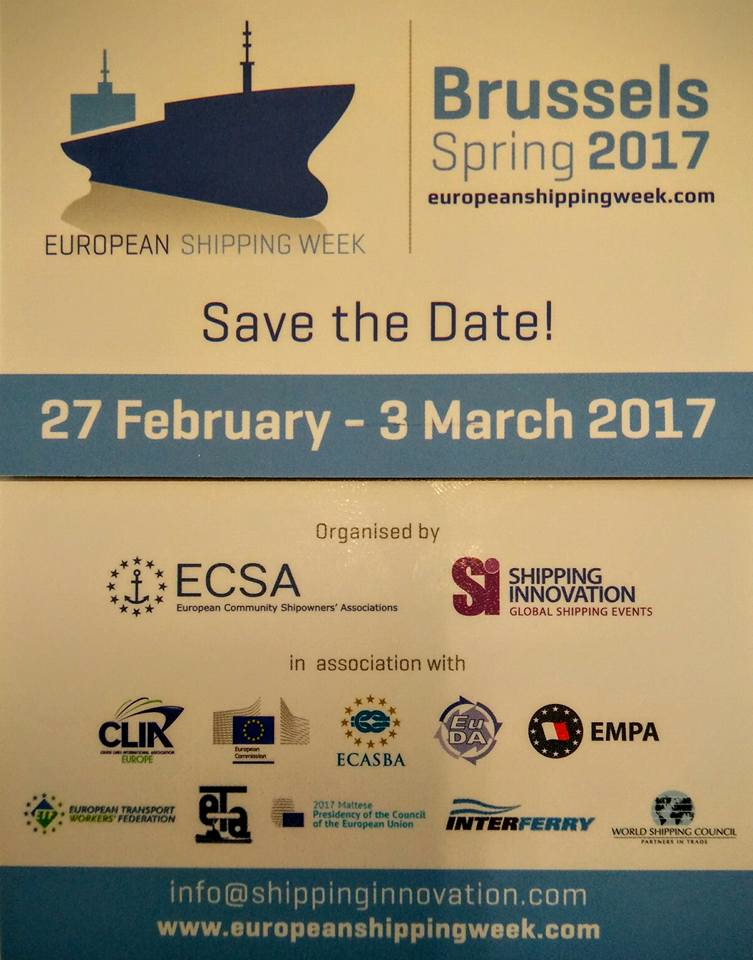 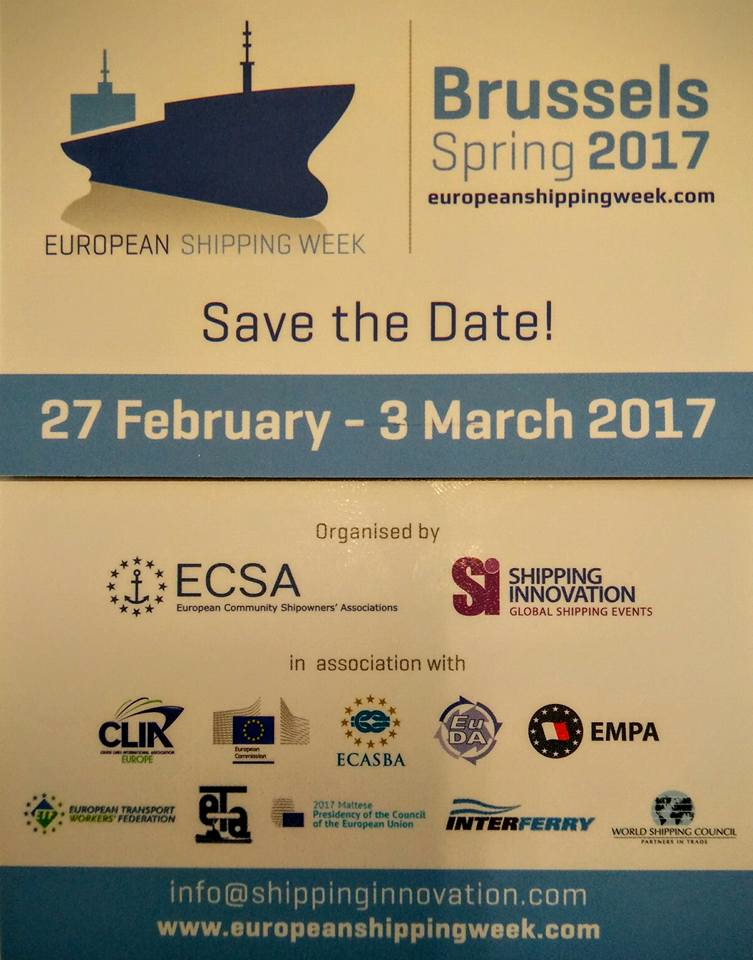